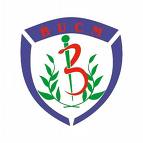 名师大讲堂
教育部直属高校外籍文教专家年度聘请计划
国际化人才培养体系建设聘请欧盟专家特色项目
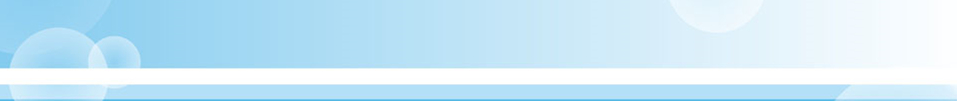 中药学院国际学术交流周系列讲座
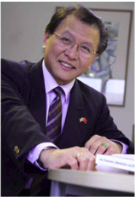 Title：A Cambridge Don’s Adventure in TCM
题    目：剑桥教授的中医药探索之旅
主 讲 人：樊台平教授
单    位：英国剑桥大学
时    间：2015年4月2日 下午14:00-16:00
地    点：中药学院科技发展部报告厅
主讲人简介：
樊台平博士，剑桥大学血管生成与中医药研究室主任，欧盟第七框架计划GP-TCM项目副总协调人，中草药工业研发和政策法规研究专题组负责人、国际中医药规范研究学会秘书长，英国皇家学会成员，中国医学科学院、香港浸会大学、西安交通大学、四川大学等荣誉教授，主要研究领域为中药毒理与药理以及政策法规，尤其集中于中药化学成分的血管生成调控作用。樊台平教授除创办Angiogenesis杂志并任主编外，还是Immunopharmacology、The New Angiotherapy 和免疫中药学的主编。在PNAS，Circulation，Cancer Research, Angiogenesis, Trends in Pharmacological Sciences 和British Journal of Pharmacology 等杂志发表高水平科研论文和综述近100篇，被引用上千次。
北京中医药大学        中药学院
国际交流与合作处    研究生院
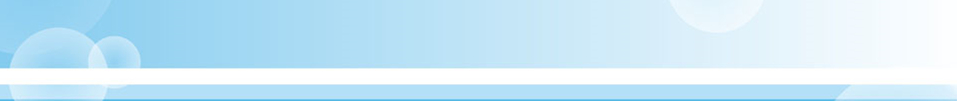 欢迎广大师生前来学术交流！